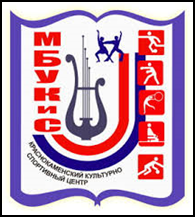 Муниципальное бюджетное учреждение культуры и спорта «Краснокаменский культурно-спортивный центр»
Спартакиада среди представителей  национальных диаспор  города Краснокаменск
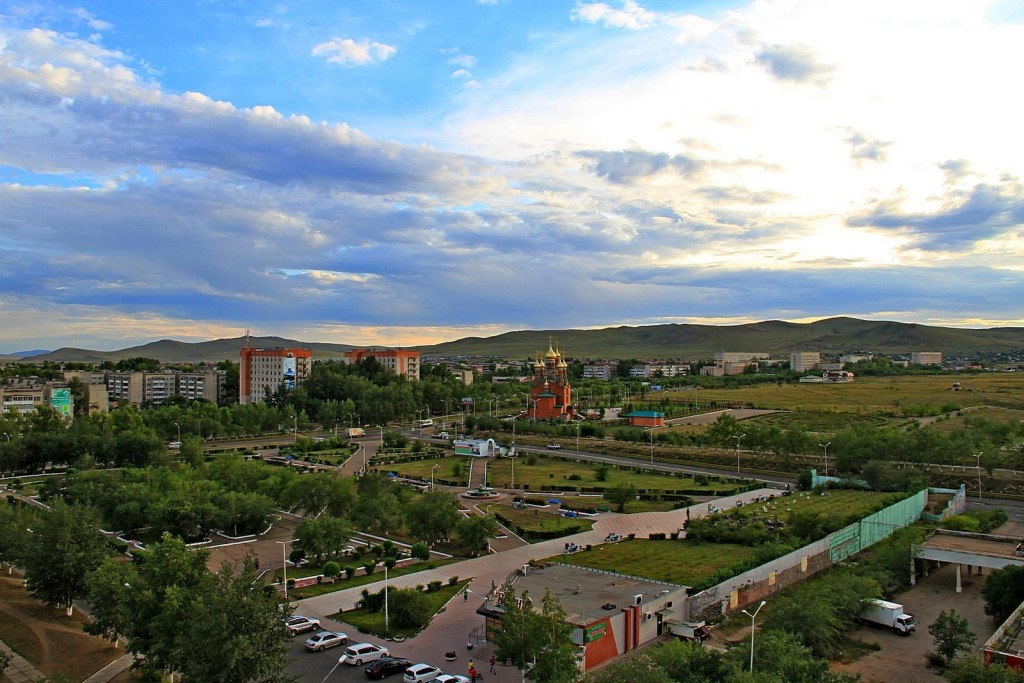 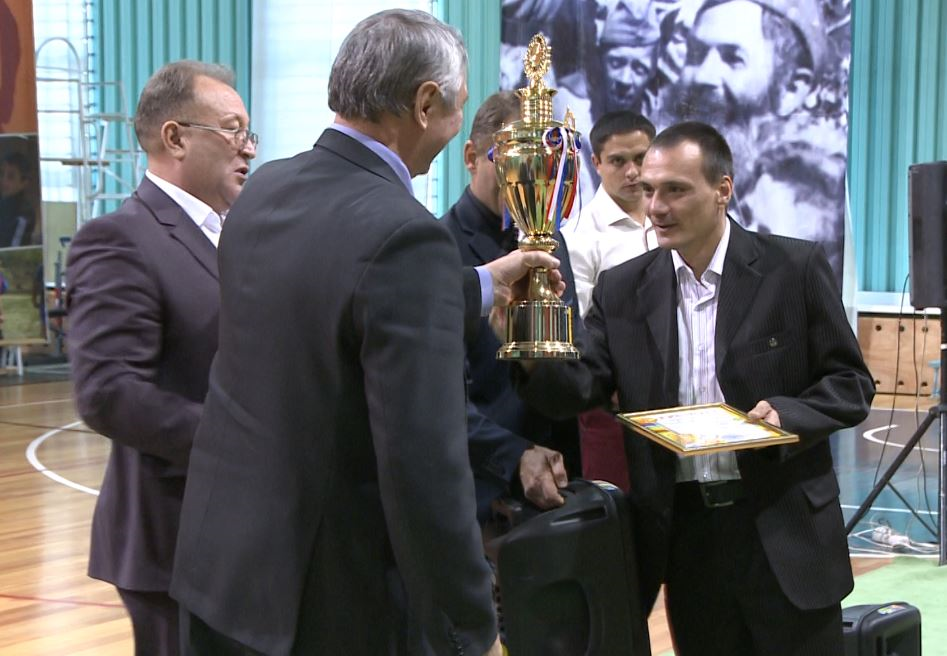 Предпосылки реализации практики
Краснокаменск – уникальный во всех отношениях город. Расположен в юго - восточной части Забайкальского края, второй по величине город региона. Город впечатляет гостей простором, солнцем, уютом и чистотой, горожане и гости не перестают удивляться его многоликости и красоте.  Культурную идентичность города создавали люди - молодые специалисты, приехавшие строить город и градообразующее предприятие из разных уголков Советского Союза: Казахстана, Украины, Киргизии, Москвы, Ленинграда и др., привезя с собой традиции и культуру своего народа.
Живущие в Краснокаменске в добрососедстве буряты, русские, украинцы, белорусы, а также татары, дагестанцы, киргизы, армяне - дети разных народов, проживая в Краснокаменске, стали краснокаменцами. Но вместе с тем не забывают своих национальных традиций, духовной культуры.
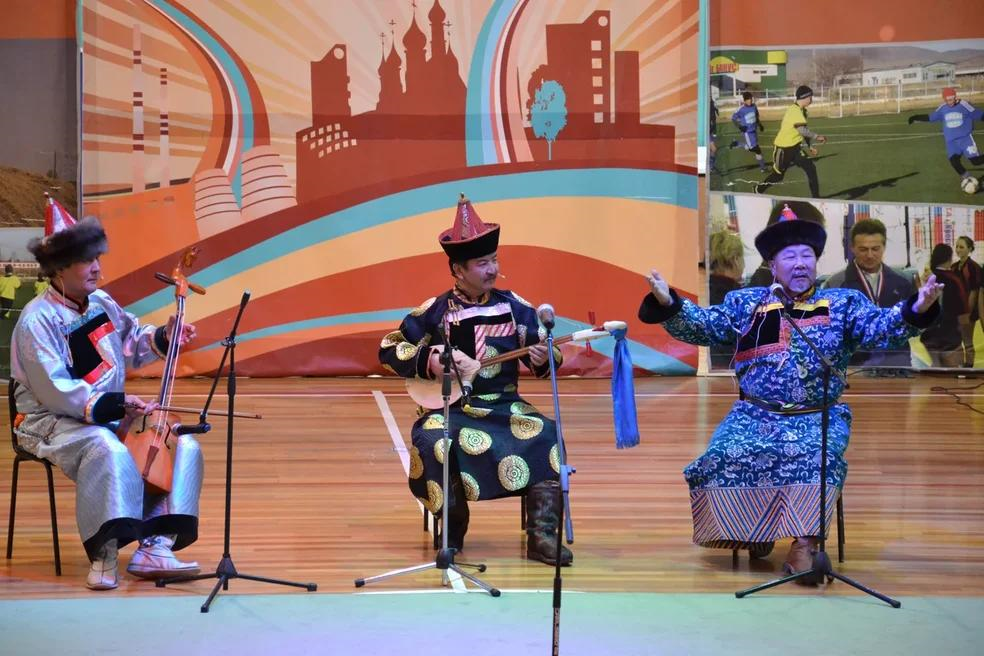 Целью практики является гармонизации межнациональных отношений, укрепление гражданского единства многонационального народа, проживающего в городе Краснокаменске. 
Задачи практики:
Повысить спортивное мастерство участников спартакиады. 
Мотивировать представителей национальных диаспор  к занятиям физической  культуры и спортом
Укрепить эффективное взаимоотношение между национальными диаспорами в городе Краснокаменск. 
Найти эффективные формы работы 
Создать позитивный имидж города.
Сроки реализации практики:
Практика реализована на территории городского 
поселения«Город Краснокаменск» в период с марта  по
декабрь  2019 года.
Наименование территории, на которой данная практика
была реализована:
Городское поселение «Город Краснокаменск» 
муниципального района «Город Краснокаменск и 
Краснокаменский район» Забайкальского края.
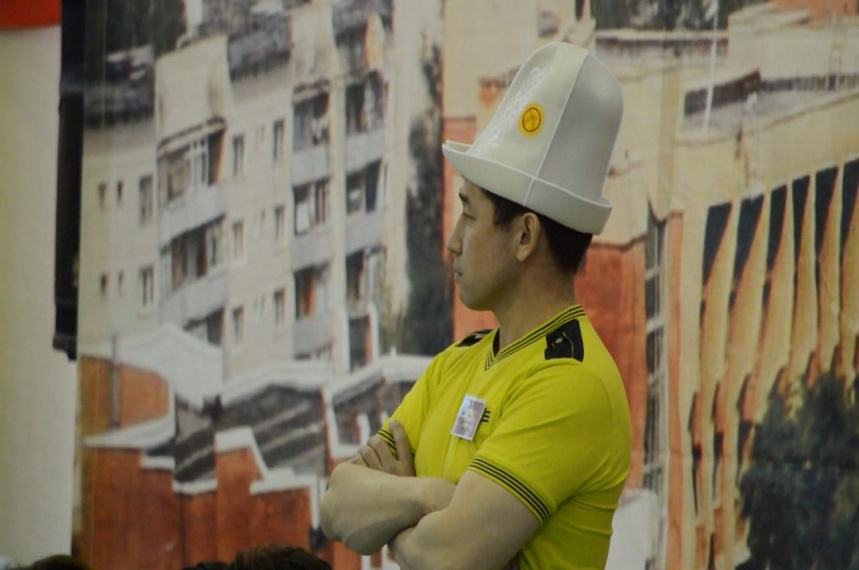 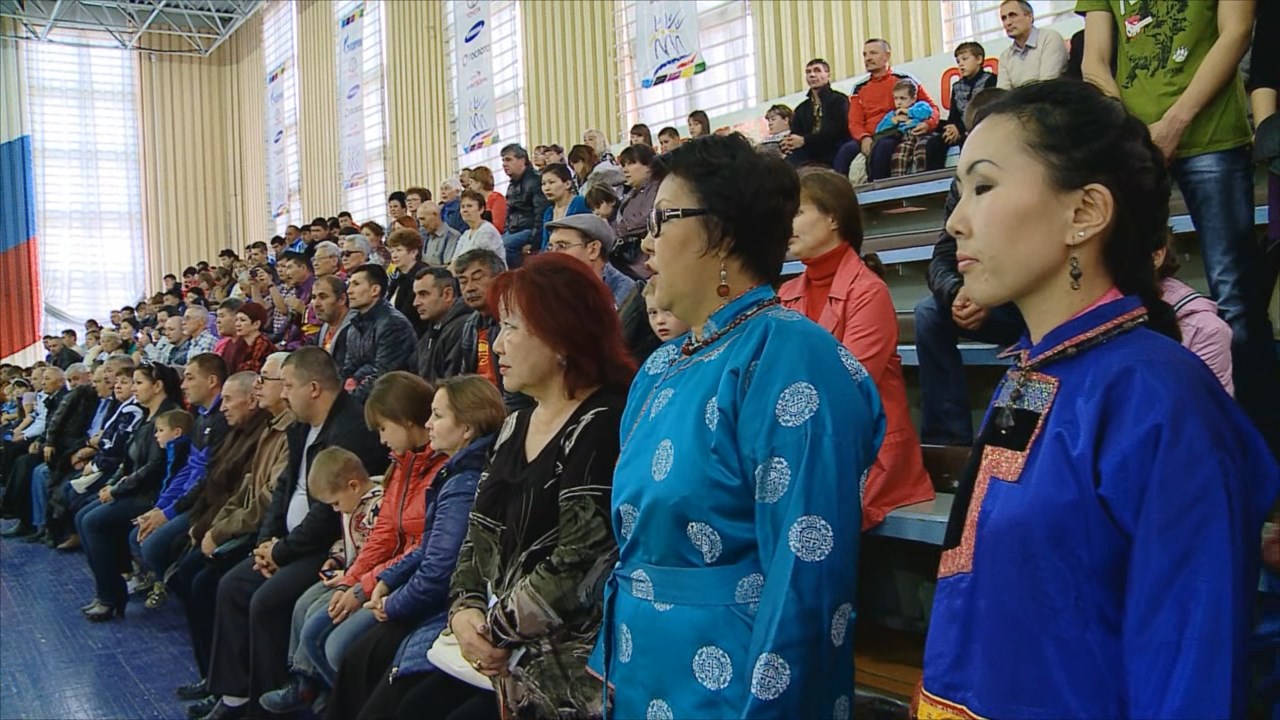 Муниципальная практика раскрывает механизм организации и проведения спартакиады среди представителей национальных  диаспор города Краснокаменск
Возможности, которые позволили реализовать практику
1. Мотивационные– большая заинтересованность организаторов и участников в реализации практики
2.Компетентность команды проекта – состав команды: представители МБУКиС «ККСЦ», представители Администрации городского поселения «Город Краснокаменск», судейская коллегия, представители от каждой национальной  диаспоры.
3.Информационная открытость –обеспечение широкого и свободного доступа жителей города к информации по проведению мероприятия, его отдельных этапов.
4.Инфраструктурные – использование спортивных площадок  МБУКиС «ККСЦ»
5.Профессиональные – привлечение профессионалов в той или иной сфере деятельности в качестве судей на отдельных этапах игры.
Принципиальные подходы, избранные при разработке и внедрении практики
 1.Сбор информации о количестве национальных диаспор в городе Краснокаменск, их отношение к физической  культуре и спорту
2.Открытость: обеспечение постоянного информирования и получения обратной связи.
3.Деятельностный подход: ориентир на совместную деятельность в реальном времени и в реальном пространстве.
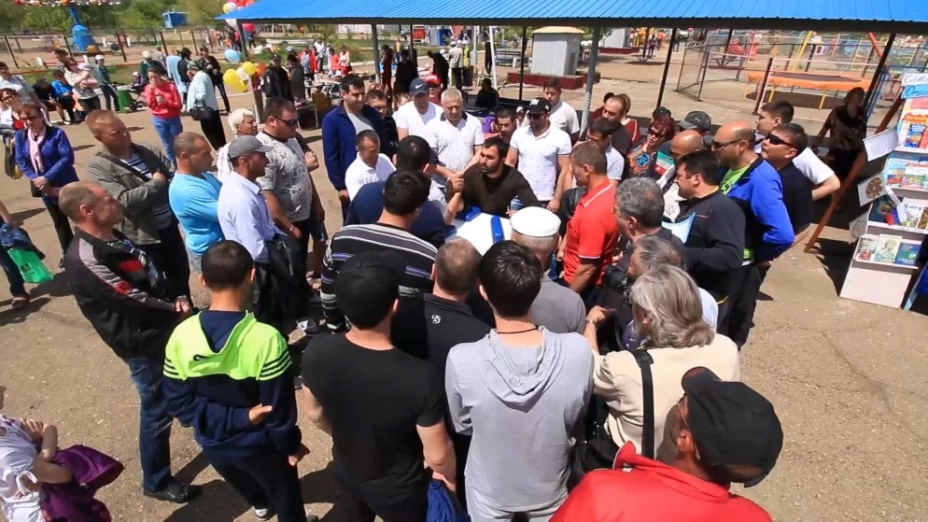 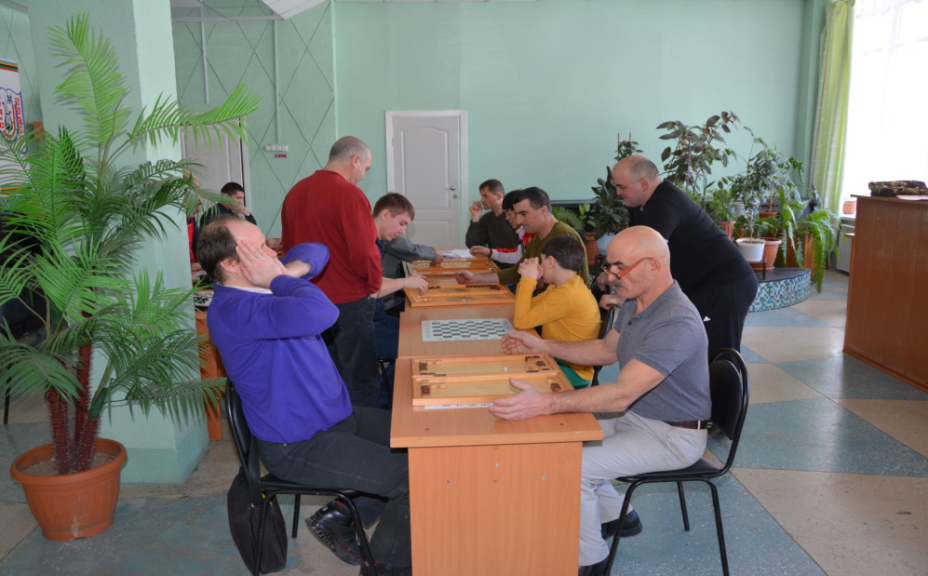 Команда практики
Гладких Сергей Валерьевич- директор Муниципального бюджетного учреждения культуры и спорта «Краснокаменский культурно- спортивный центр».
 	Роль в практике: организация проведения спартакиады среди  представителей национальных диаспор в городе Краснокаменск.

Тогонов Сергей Яковлевич: представитель бурятской диаспоры в городе Краснокаменск.
       Роль в практике: формирование команды для участия в спартакиаде, среди представителей бурятской диаспоры.



Федосов Сергей Валентинович-заведующий спортивного комплекса «Аргунь». 
       Роль в практике: непосредственное проведение спартакиады среди представителей национальных диаспор.
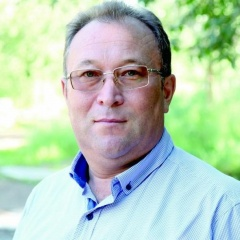 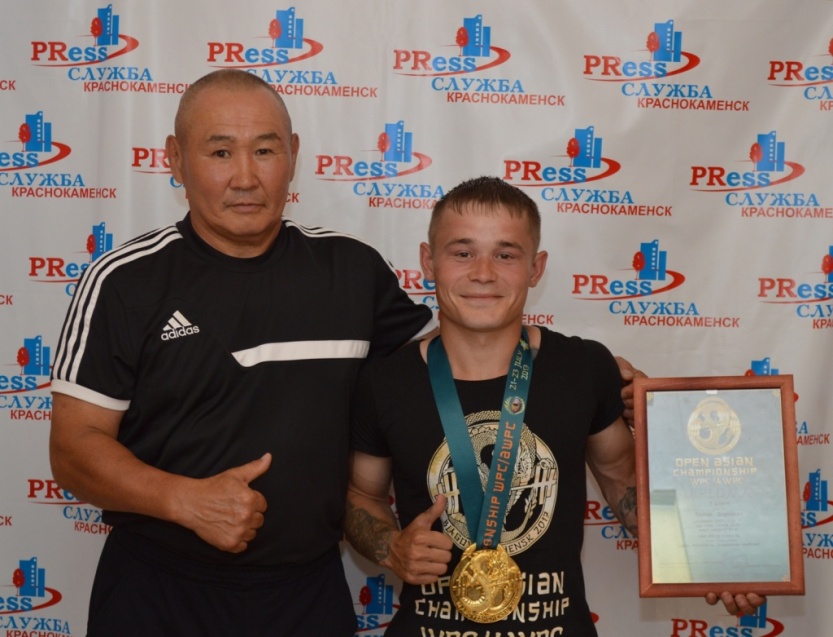 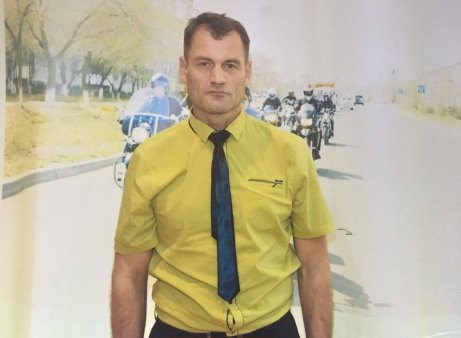 Действия по развертыванию практики
Показатели социально-экономического развития города, характеризующие положение после внедрения практики
В результате внедрения практики, диаспоры города Краснокаменск получили положительный опыт  участия в спортивных мероприятиях, показали себя не только как единомышленники определенной национальности, но и как спортсмены, проявленные в процессе проведения спартакиады, в определенном виде спорта. Город Краснокаменск насчитывает у себя около 51 000 населения, он достаточно компактный. Очень важно, чтобы в нашем городе  были созданы комфортные условия для проживания. Одно из таких  условий, является дружественные, бесконфликтные отношения между жителями разных национальностей. Считаем, что данное условие достигнуто.
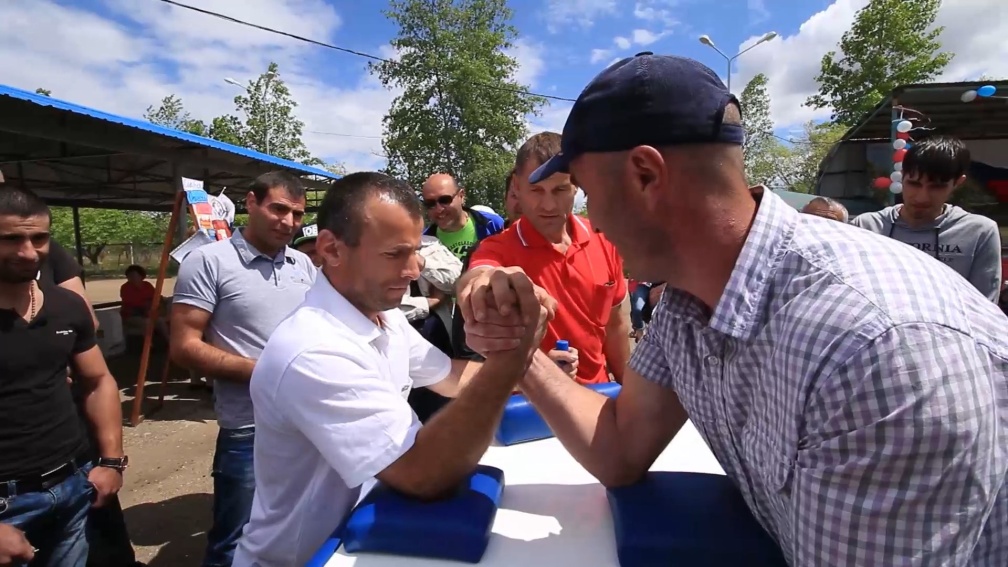 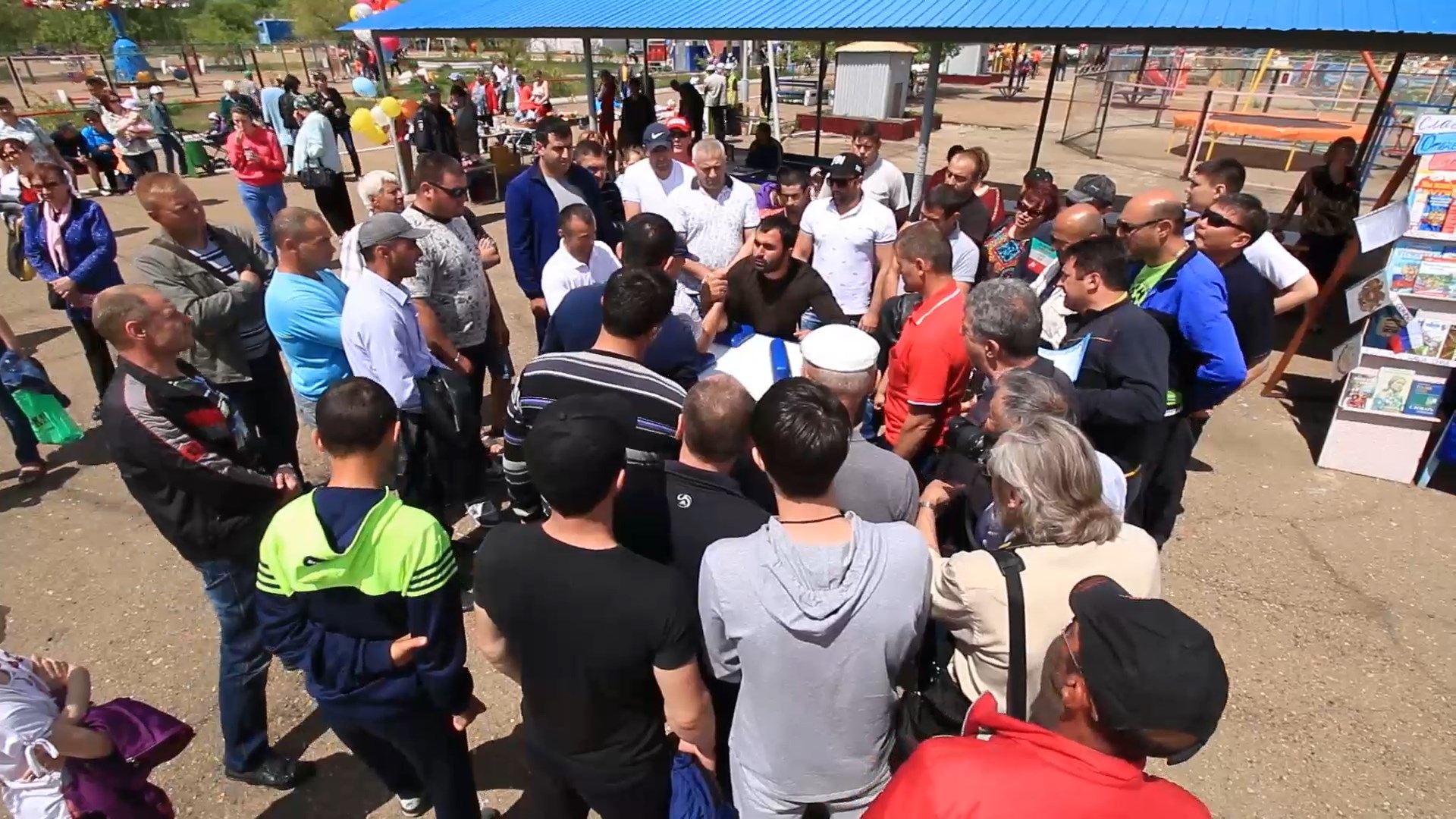 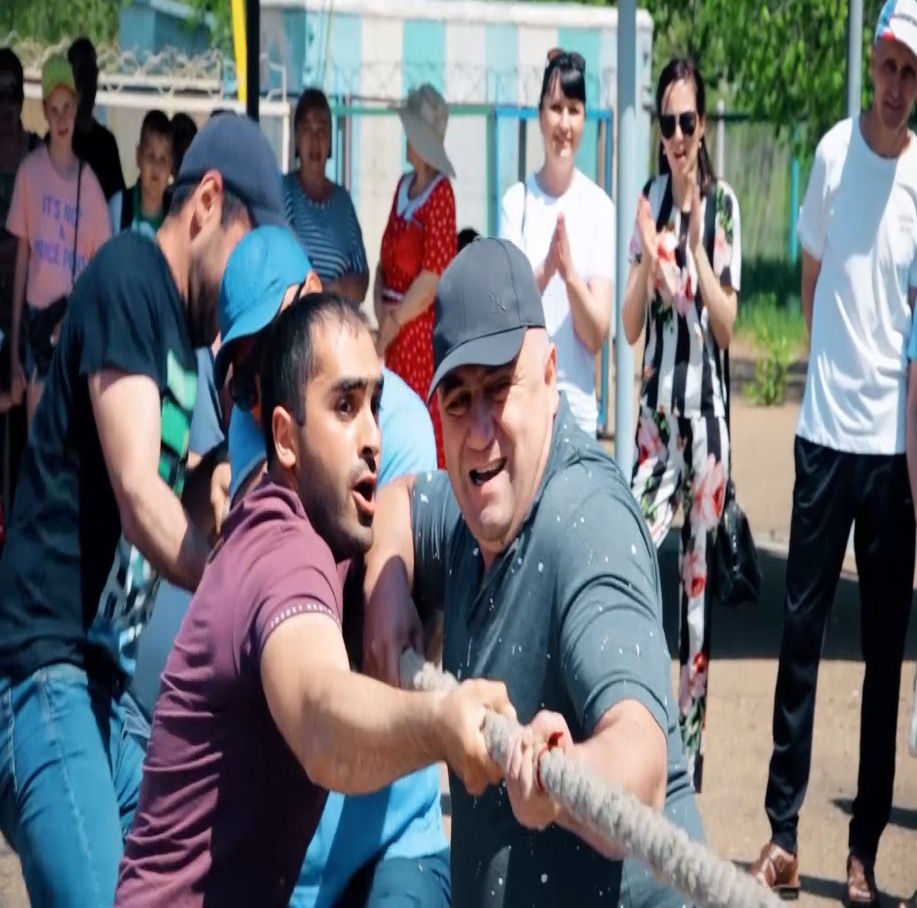 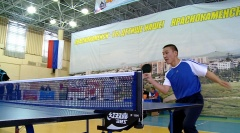 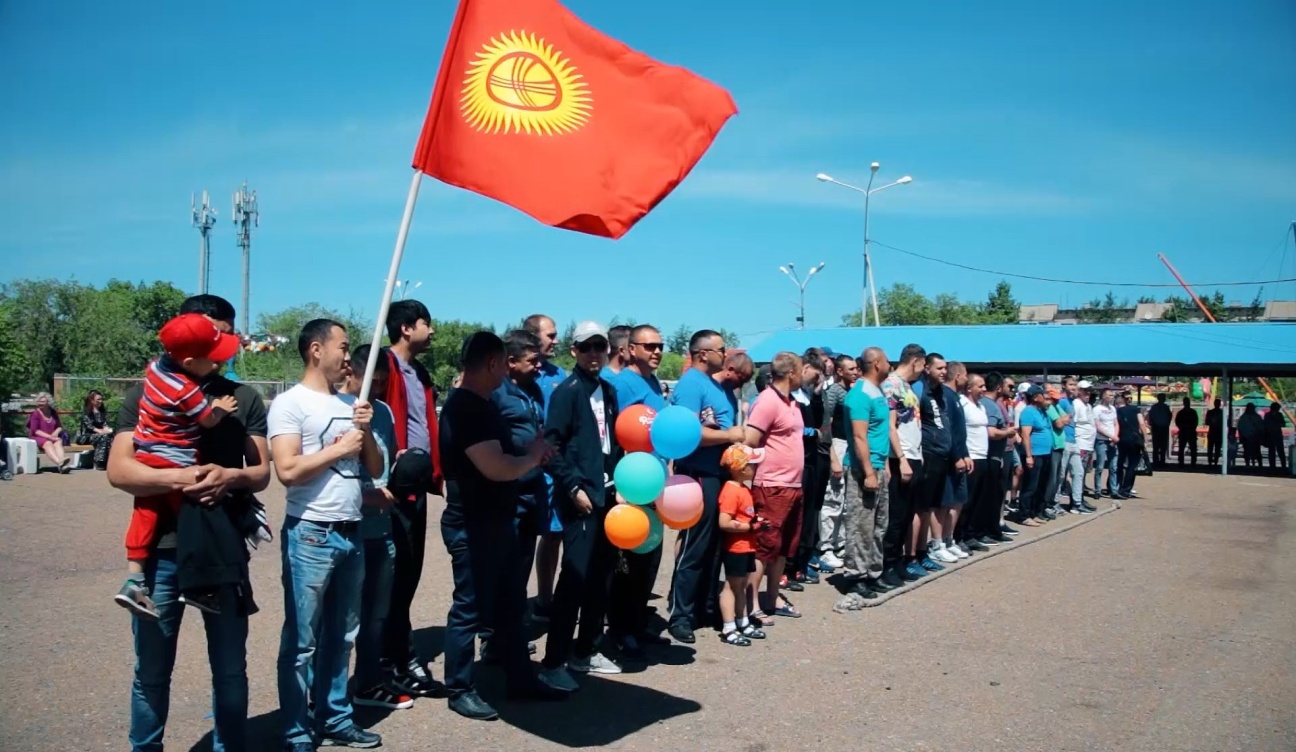 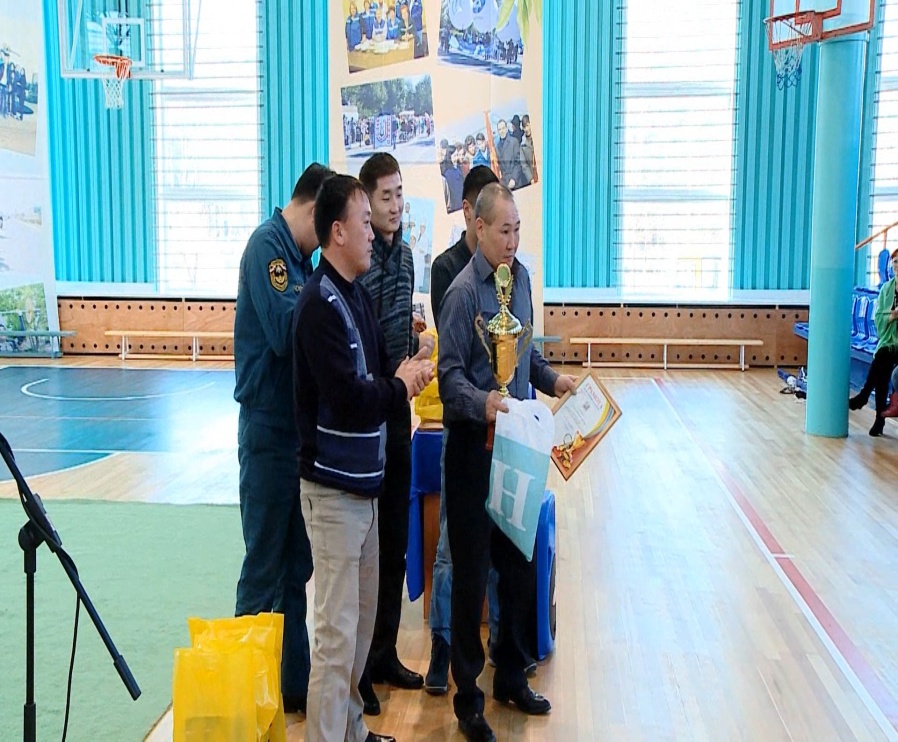 Благодарим за внимание!